Родительское собрание:«Возрастные особенности детей средней группы».
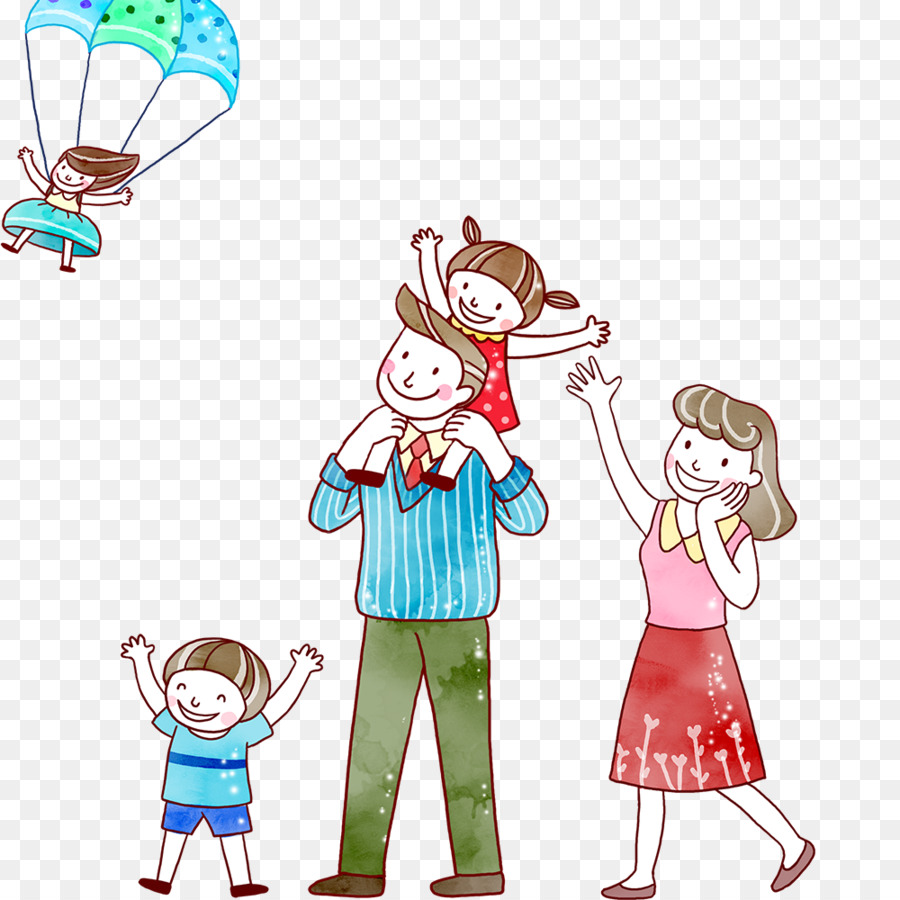 Участие родителей с детьми в выставке : «Осенний переполох» в нашем ДОУ.
«Осенний праздник».
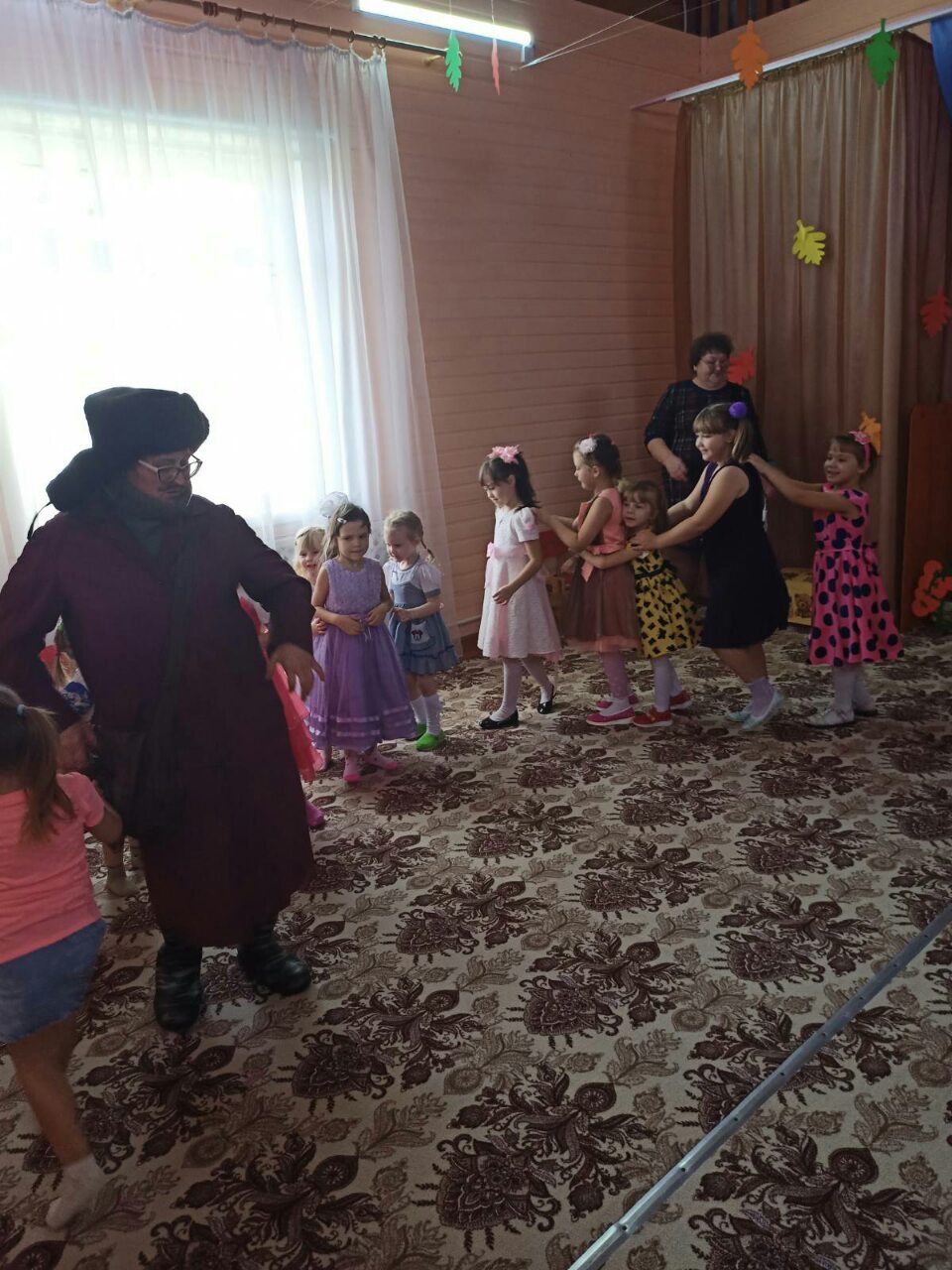 Участие в осеннем празднике в роли  почтальона Печкина.
На Новогоднем детском утреннике в роли ведущей.
«Коляда – коляда, отваряй ворота». Колядки в нашем  ДОУ .
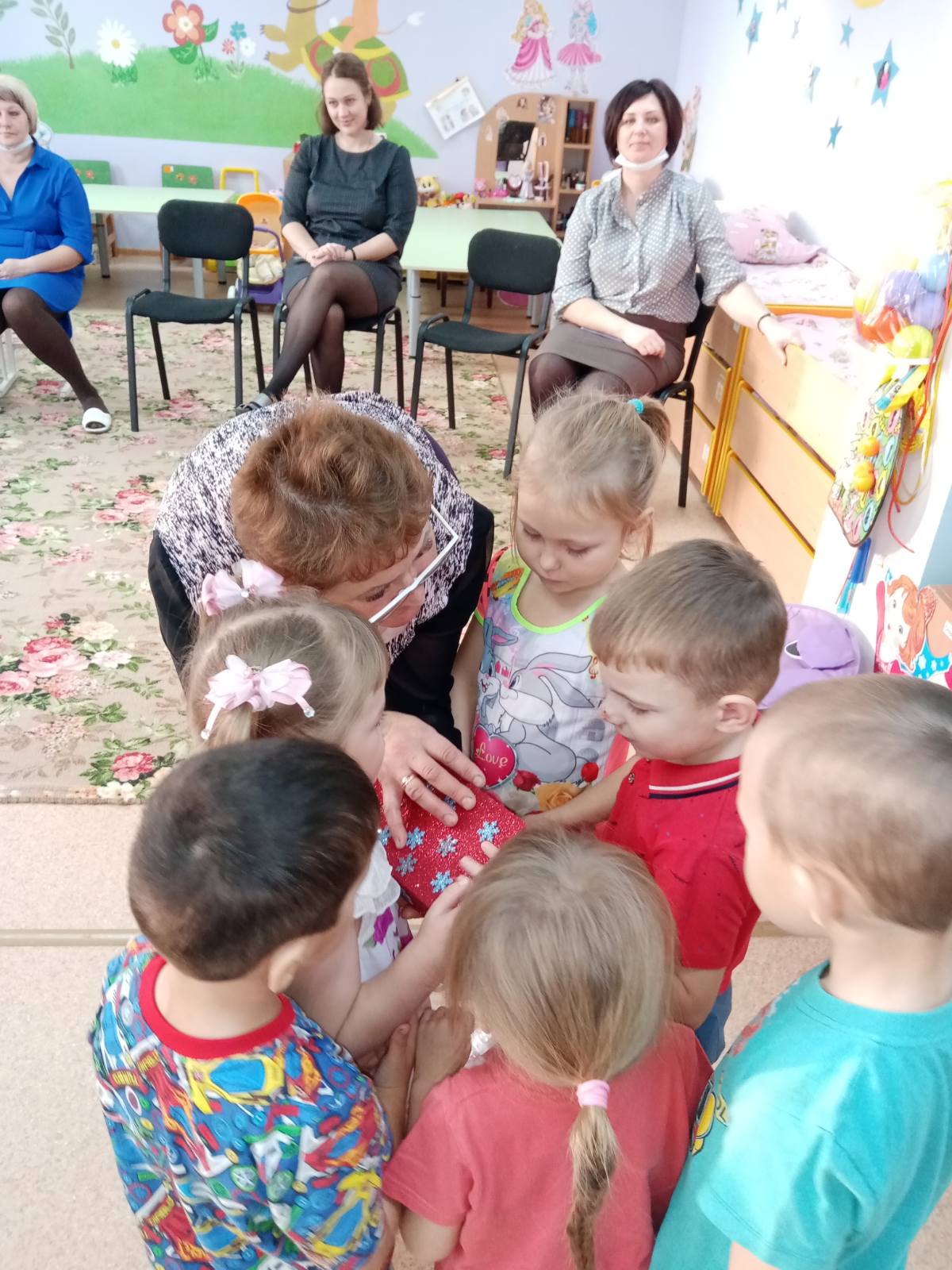 Открытое занятие в ДОУ для педагогов по развитию речи ко дню матери : «Сказка про маму».
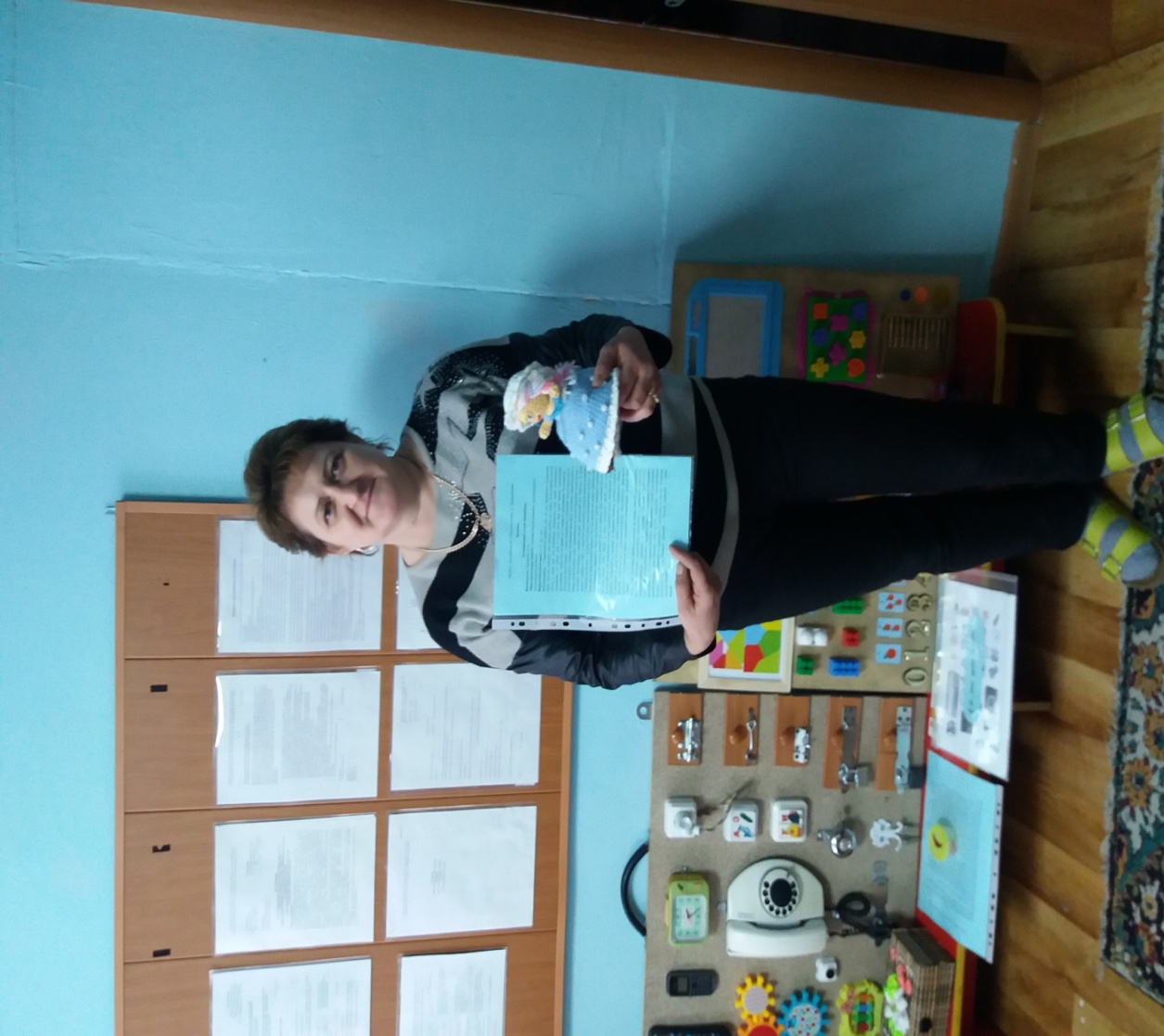 Участие в смотре- конкурсе на лучшее дидактическое пособие. Заняла призовое 1место.
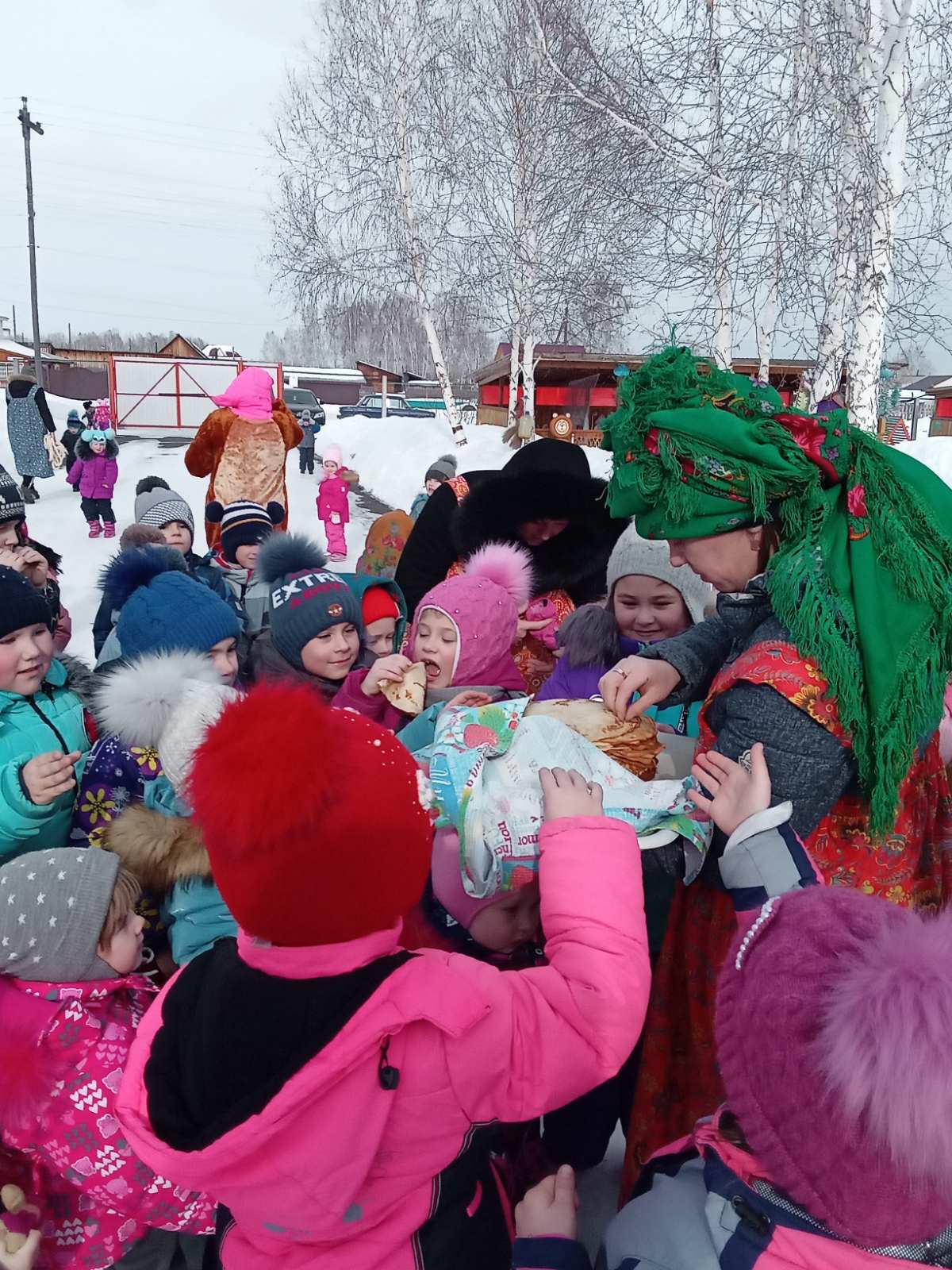 Проводы зимы. Широкая Масленица. Принимала участие  в роли  медведя.
А лето проведём с пользой для здоровья: развлекательные мероприятия, опыты и эксперименты ,трудотерапия, игры с песком и водой…